Outline
Introducing perfect binary trees
Definitions and examples
Number of nodes:  2h + 1 – 1
Logarithmic height
Number of leaf nodes: 2h
Applications
Definition
5.2.1
Standard definition:
A perfect binary tree of height h is a binary tree where
All leaf nodes have the same depth h
All other nodes are full
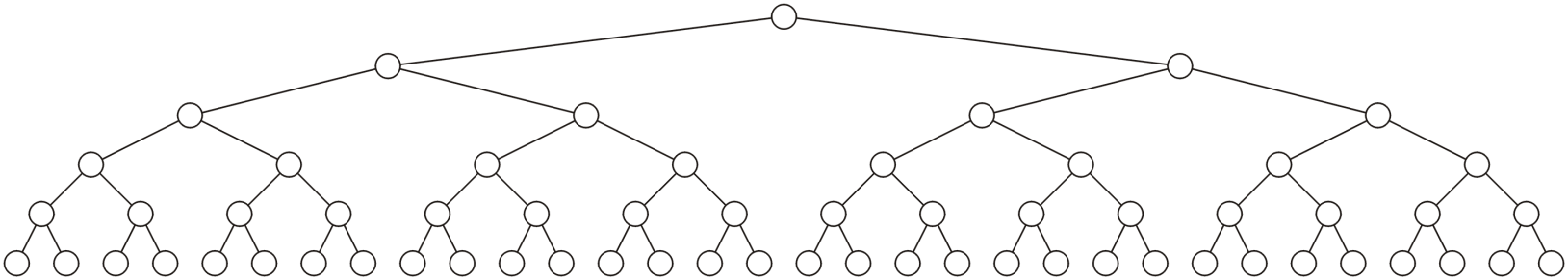 Definition
5.2.1
Recursive definition:
A binary tree of height h = 0 is perfect
A binary tree with height h > 0 is a perfect if both sub-trees are prefect binary trees of height h – 1
Examples
5.2.1
Perfect binary trees of height h = 0, 1, 2, 3 and 4
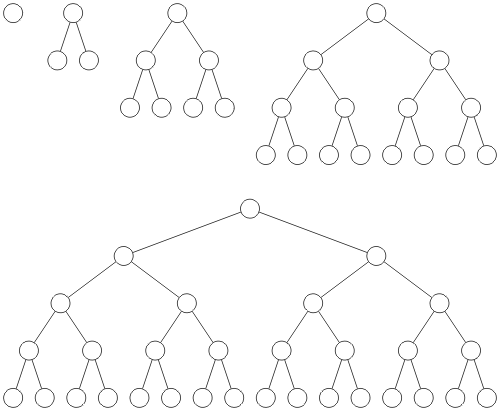 Theorems
5.2.2
We will now look at four theorems that describe the properties of perfect binary trees:
A perfect tree has 2h + 1 – 1 nodes 
The height is Q(ln(n))
There are 2h leaf nodes
The average depth of a node is Q(ln(n))

	The results of these theorems will allow us to determine the optimal run-time properties of operations on binary trees
2h + 1 – 1 Nodes
5.2.2.1
Theorem
	A perfect binary tree of height h has 2h + 1 – 1 nodes

	Proof:
	We will use mathematical induction:
Show that it is true for h = 0
Assume it is true for an arbitrary h
Show that the truth for h implies the truth for h + 1
2h + 1 – 1 Nodes
5.2.2.1
The base case:
When h = 0 we have a single node n = 1
The formula is correct: 20 + 1 – 1 = 1
2h + 1 – 1 Nodes
5.2.2.1
The inductive step:
If the height of the tree is h, then assume that the number of nodes isn = 2h + 1 – 1
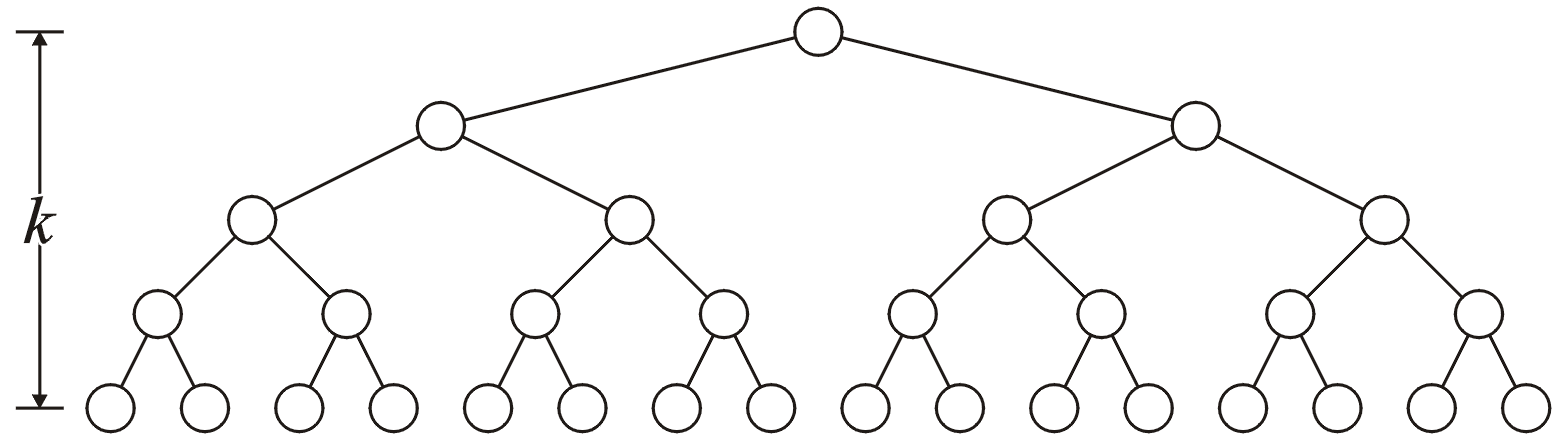 h
2h + 1 – 1 Nodes
5.2.2.1
We must show that a tree of height h + 1 hasn = 2(h + 1) + 1 – 1 = 2h + 2 – 1 nodes
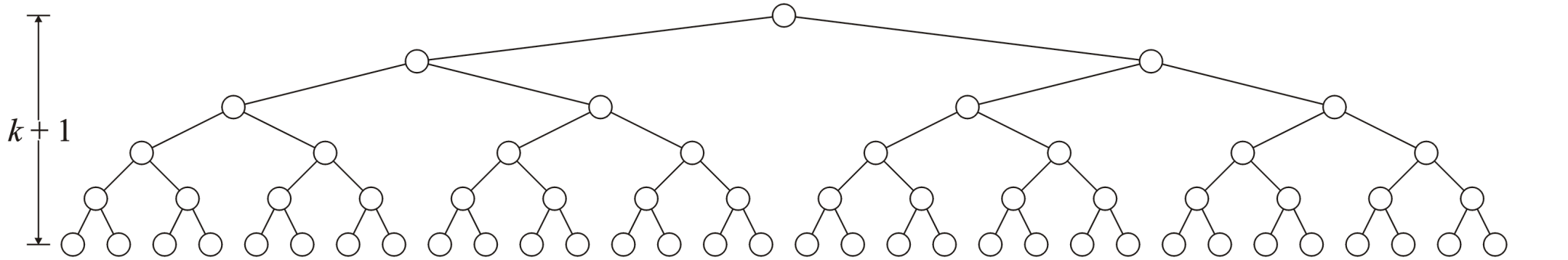 h + 1
2h + 1 – 1 Nodes
5.2.2.1
Using the recursive definition, both sub-trees are perfect trees of height h
By assumption, each sub-tree has 2h + 1 – 1 nodes
Therefore the total number of nodes is
(2h + 1 – 1) + 1 + (2h + 1 – 1) = 2h + 2 – 1
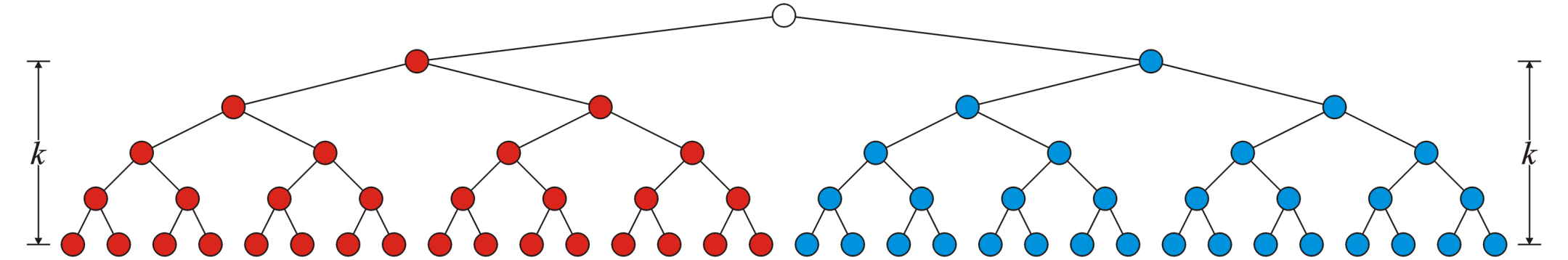 h
h
2h + 1 – 1 Nodes
5.2.2.1
Consequently
The statement is true for h = 0 and the truth of the statement for an
arbitrary h implies the truth of the statement for h + 1.

Therefore, by the process of mathematical induction, the statement
is true for all h ≥ 0
Logarithmic Height
5.2.2.2
Theorem
	A perfect binary tree with n nodes has height lg(n + 1) – 1

	Proof
	Solving n = 2h + 1 – 1 for h:
n + 1 = 2h + 1
lg(n + 1) = h + 1
h = lg(n + 1) – 1
Logarithmic Height
5.2.2.2
Lemma
	lg(n + 1) – 1 = Q(ln(n))

	Proof
2h Leaf Nodes
5.2.2.3
Theorem
	A perfect binary tree with height h has 2h leaf nodes

	Proof (by induction):
	When h = 0, there is 20 = 1 leaf node.
	Assume that a perfect binary tree of height h has 2h leaf nodes and observe that both sub-trees of a perfect binary tree of height h + 1 have 2h leaf nodes.

	Consequence:  Over half all nodes are leaf nodes:
The Average Depth of a Node
5.2.2.4
Consequence:
50-50 chance that a randomly selected node is a leaf node

	The average depth of a node in a perfect binary tree is
Depth
Count
0
1
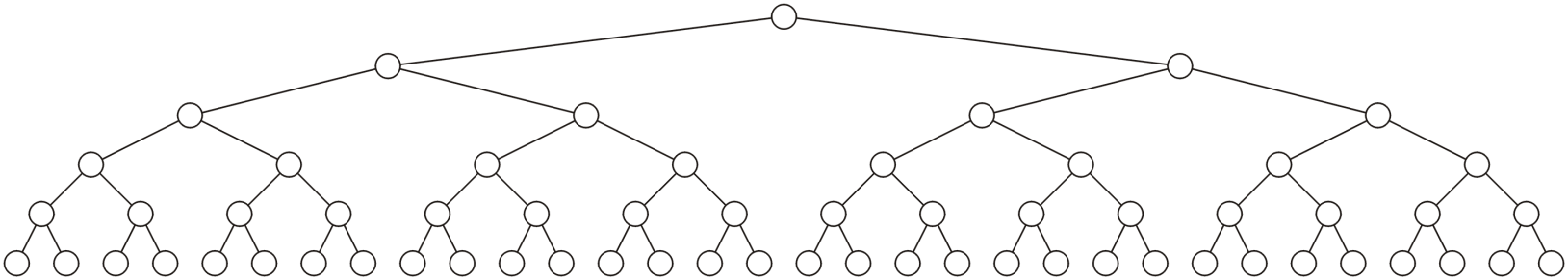 1
2
2
4
3
8
4
16
5
32
Sum of the
depths
Number of nodes
Applications
5.2.3
Perfect binary trees are considered to be the ideal case
The height and average depth are both Q(ln(n))

	We will attempt to find trees which are as close as possible to perfect binary trees
Summary
We have defined perfect binary trees and discussed:
The number of nodes:	n = 2h + 1 – 1
The height:		lg(n + 1) – 1
The number of leaves:	2h
Half the nodes are leaves
Average depth is Q(ln(n))
It is an ideal case
Usage Notes
These slides are made publicly available on the web for anyone to use
If you choose to use them, or a part thereof, for a course at another institution, I ask only three things:
that you inform me that you are using the slides,
that you acknowledge my work, and
that you alert me of any mistakes which I made or changes which you make, and allow me the option of incorporating such changes (with an acknowledgment) in my set of slides

						Sincerely,
						Douglas Wilhelm Harder, MMath
						dwharder@alumni.uwaterloo.ca